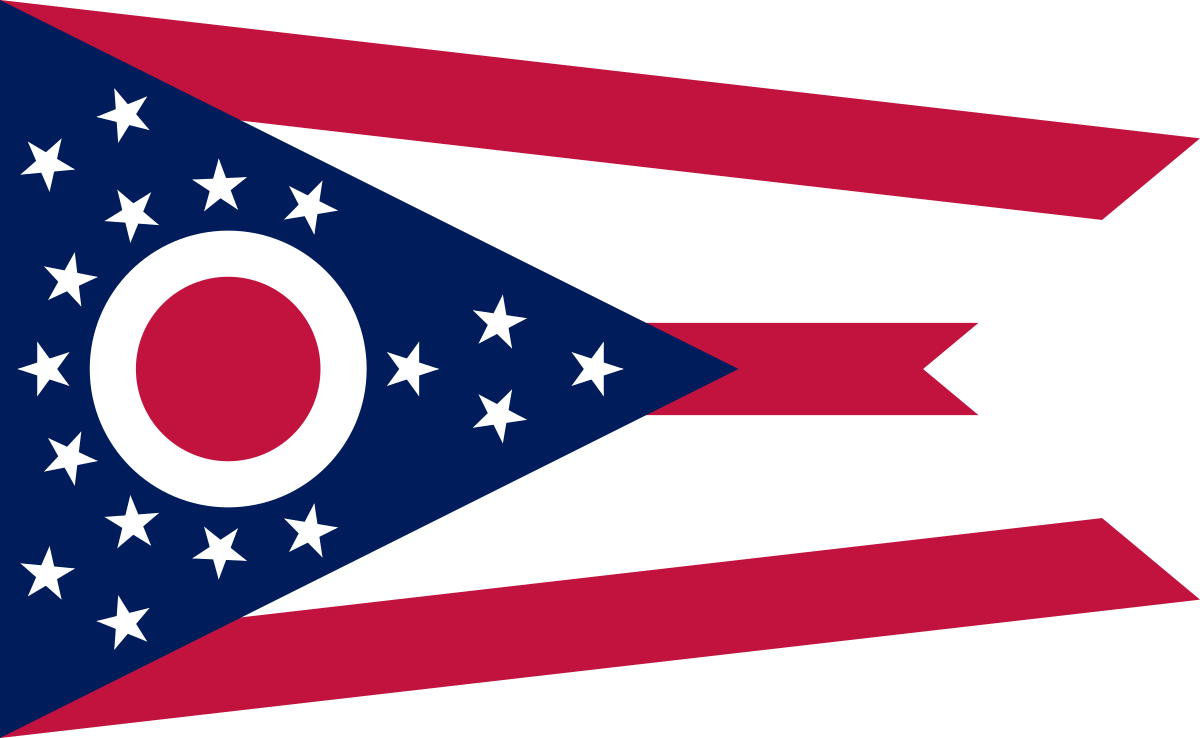 NAVIGATING FUTURE PATHWAYS: Intersecting Education and Labor Markets to Increase Opportunities Using the Ohio In-Demand Jobs & CTE Pathways Alignment Map
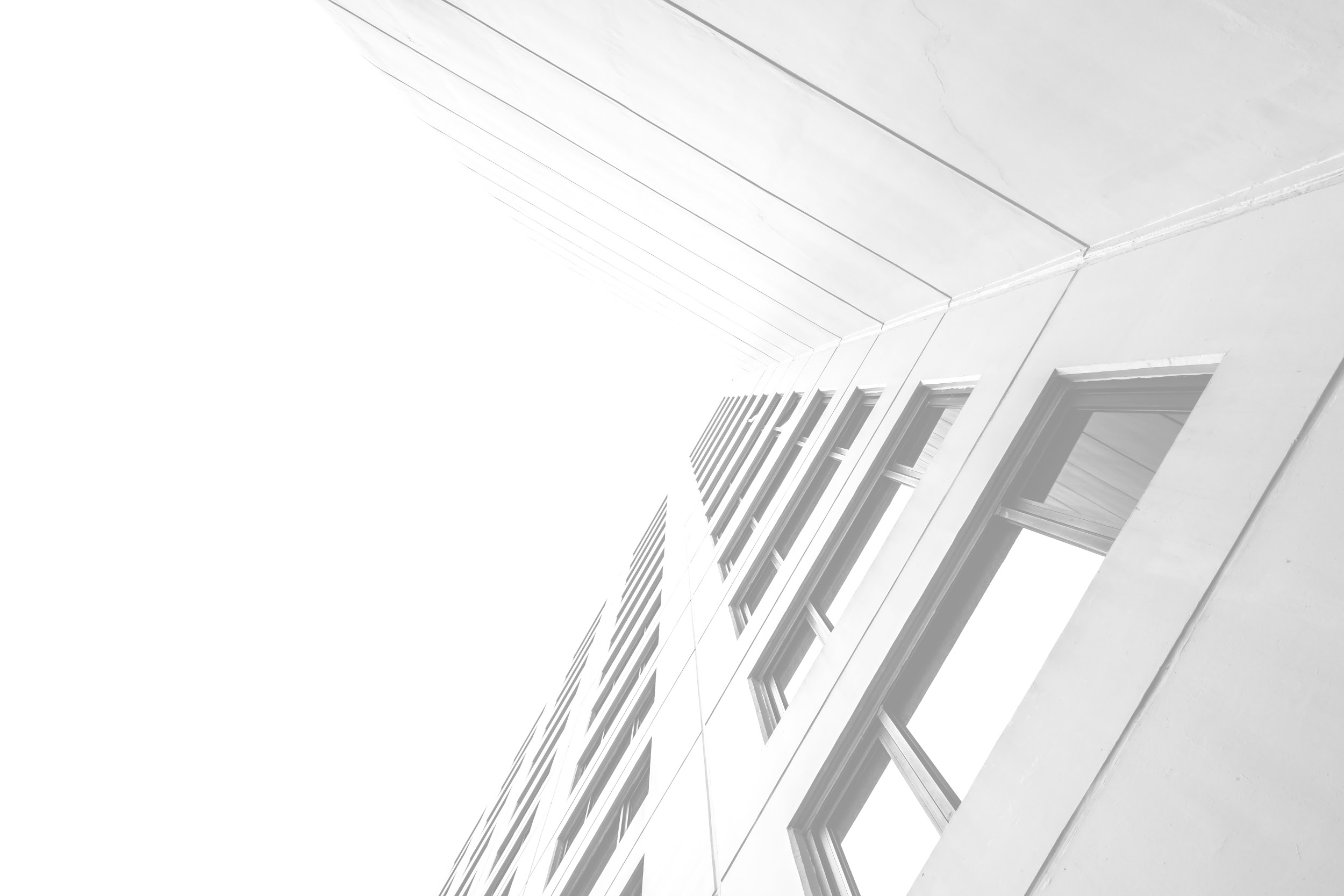 GATHER DATA TO DETERMINE “NEEDS”
COMMUNITY AND BUSINESS/INDUSTRY
Assess labor market information locally and for the region and state to gain insights about conditions and trends in the job market for a career field pathway and determine if training will lead to sustainable-wage, high-skill and in-demand employment
Chambers of Commerce Workforce/Economic Development Agencies
Post-Secondary Institutions—Community Colleges/Technical Schools and Ohio Technical Centers Ohio In-Demand Jobs and CTE Pathways Alignment Map Ohio_Experience_022823 (arcgis.com) Ohio’s Top Jobs Top Jobs in Ohio | Ohio’s Top Jobs
Ohio Means Jobs OhioMeansJobs | Ohio.gov Ohio Labor Market Data Home (ohiolmi.com)
FUNCTIONALITY
PURPOSE
MAP OVERVIEW
AUDIENCE
DATA SOURCE
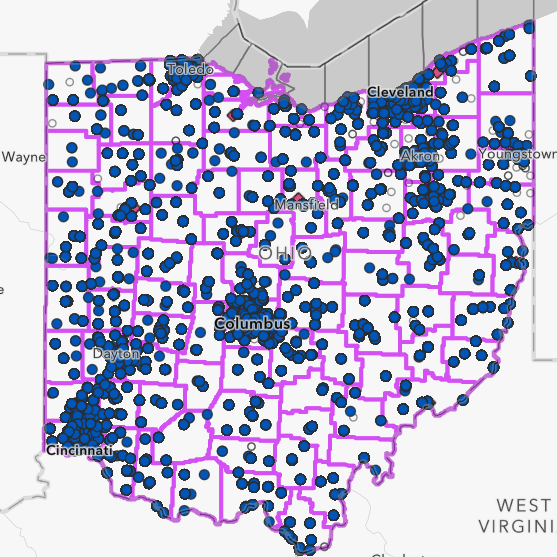 KEY FEATURES
DEFAULT MAP
VIEWS
ZOOM SELECTION
Be sure to scroll down!
RESULTS PANE AND LEGEND
SELECTION CRITERIA
POPULATION SELECTION
ADDITIONAL MAP INSIGHTS
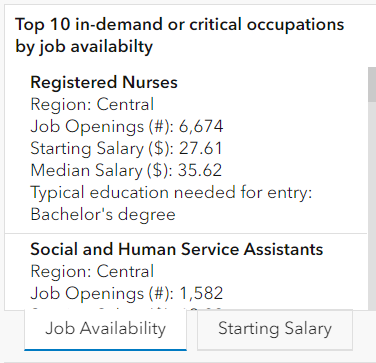 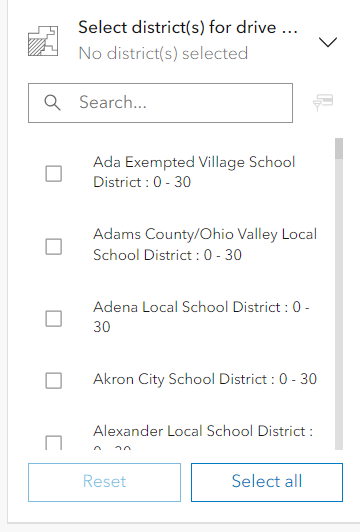 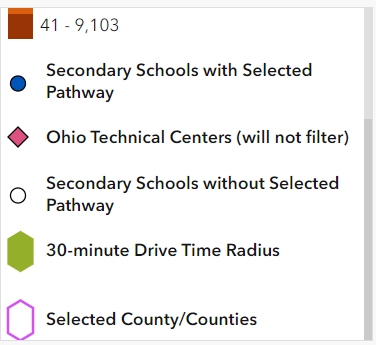 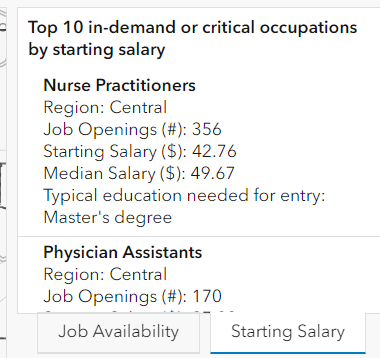 Job Availability & Starting Salary are two separate views in the RESULTS PANE
LEGEND Insight: Pink outline for county/counties selection
Ability to select school districts for driving route
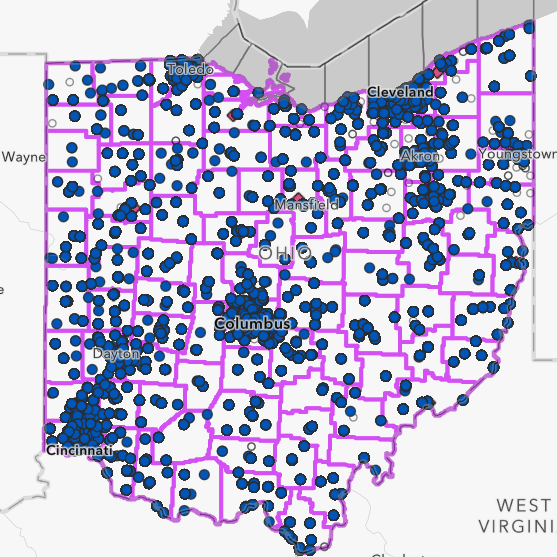 MAP IN ACTION
EXAMPLE #1
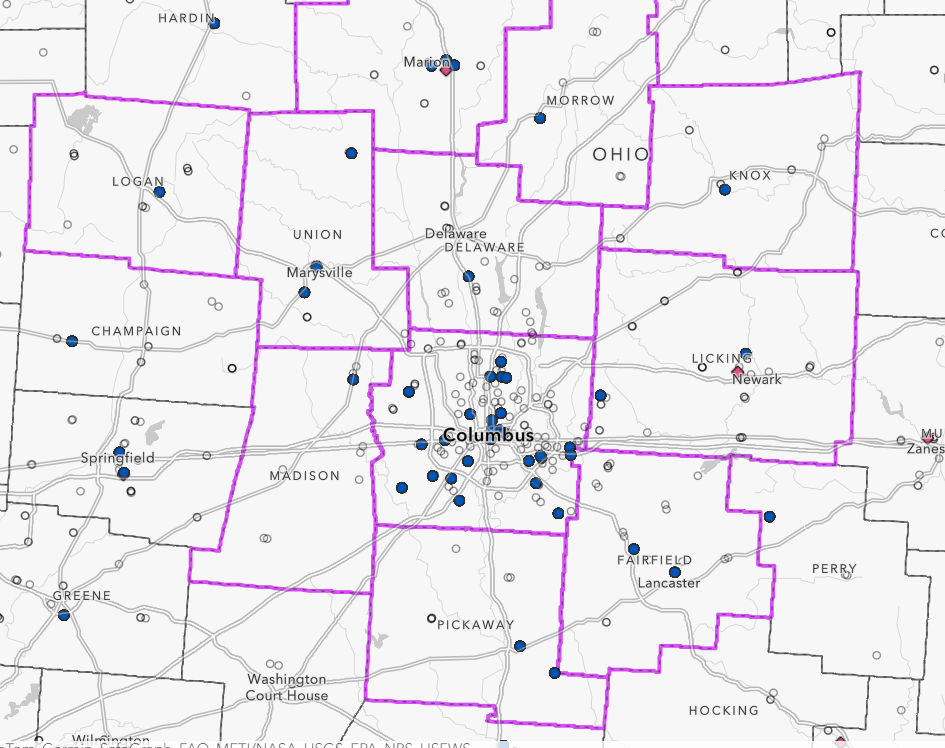 Using the following criteria:
Region: Central
Primary Career: Health Science 
Primary CTE Pathway: Allied Health and Nursing
No occupation
All populations
RESULTS
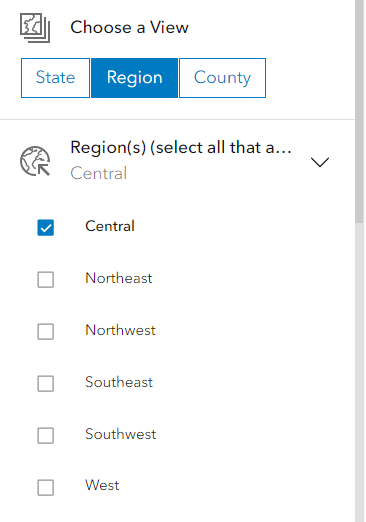 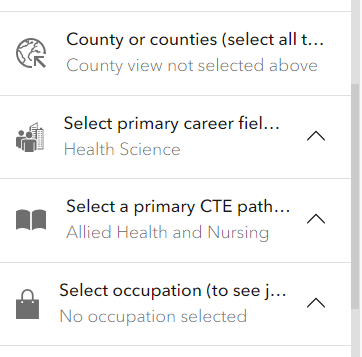 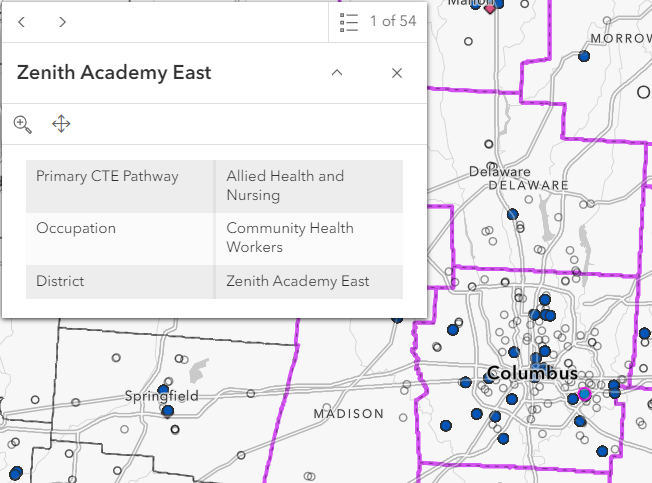 Additional information pops-up when hovering over blue result dots
Using the following criteria:
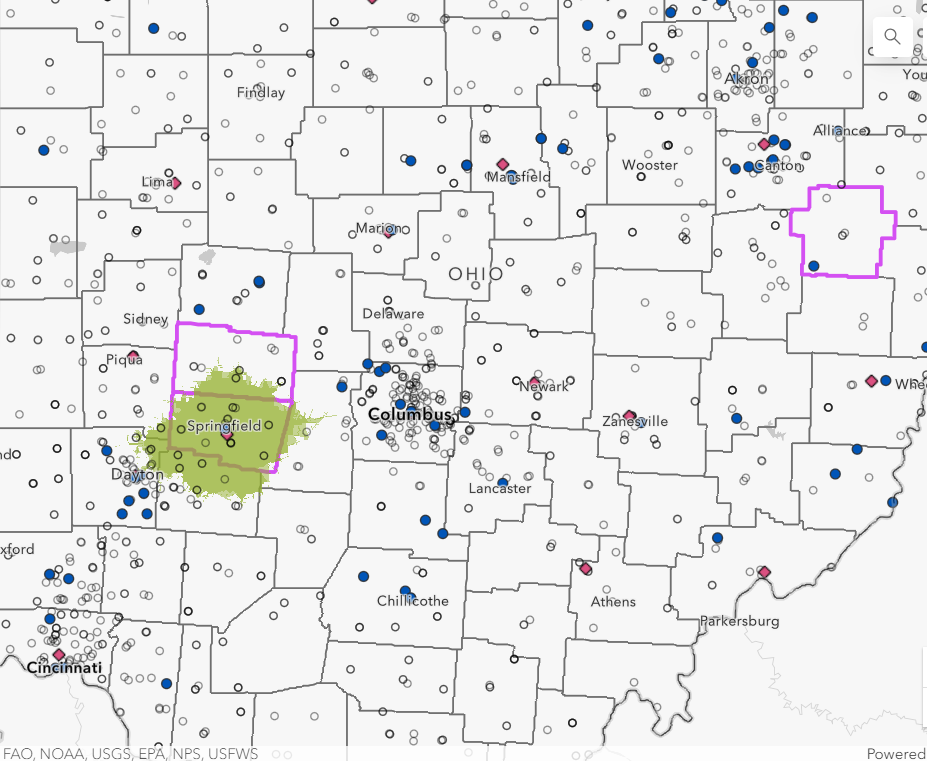 EXAMPLE #2:
Counties: Champaign and Clark
Region: West and Central
Primary Career: Arts and Communication
Primary CTE Pathway: All primary CTE pathways
Occupation: Media and Communication Workers, All Other
All populations
District: Selecting Clark-Shawnee & Springfield Clark School Districts
RESULTS
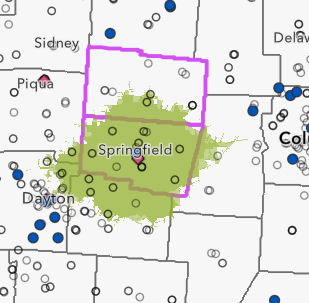 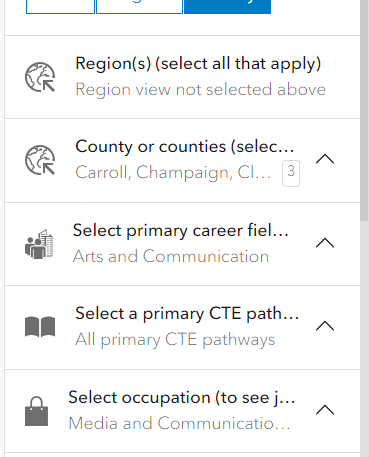 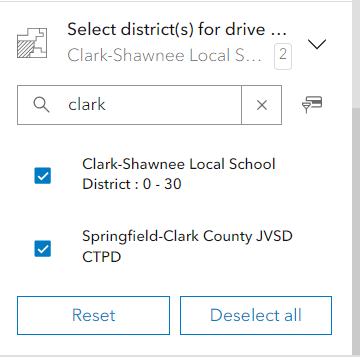 Green outline shows
30-minute drive time from chosen school district
SELECTION #3: LET’S PRACTICE LIVE!
Ohio In-Demand Jobs and CTE Pathways Alignment Map
SELECTION #4: LET’S PRACTICE LIVE!
Ohio In-Demand Jobs and CTE Pathways Alignment Map
EFFECTIVENESS
USABILITY
FEEDBACK AND QUESTIONS
USEFULNESS
INSIGHTS
THANK YOU!Rosie MatthiesTech Prep Coordinator – West RegionClark State Collegematthiesr@clarkstate.edu
14